Click here to make your own copy of this template
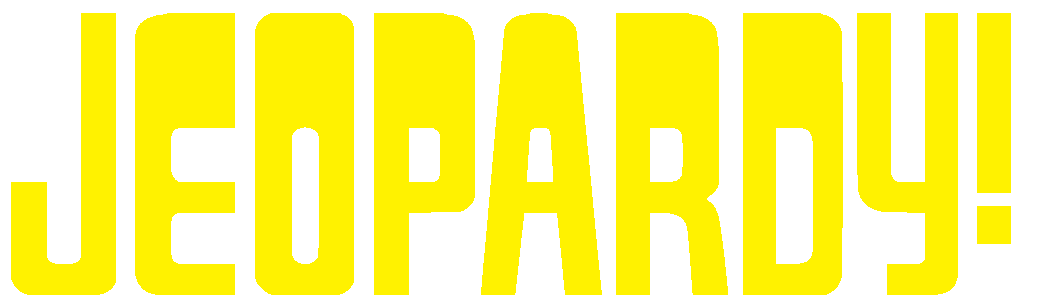 5-topic Template
CONGRESS UNIT 7
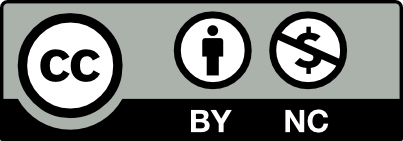 JEOPARDY BOARD
FINAL JEOPARDY
Topic 1 - $100 Question
Polarizatiom
Click to see answer
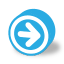 Topic 1 - $100 Answer
When a majority of party members vote against a majority of members from the opposite party
Click to return to Jeopardy Board
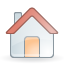 Topic 1 - $200 Question
Two houses of Congress
Click to see answer
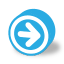 Topic 1 - $200 Answer
Bicameral
Click to return to Jeopardy Board
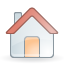 Topic 1 - $300 Question
An attempt to defeat a bill by talking/debating indefinitely.
Click to see answer
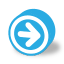 Topic 1 - $300 Answer
Filibuster
Click to return to Jeopardy Board
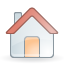 Topic 1 - $400 Question
Cloture
Click to see answer
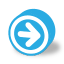 Topic 1 - $400 Answer
Process of ⅗ vote or 60/100 Senators to end debate.
Click to return to Jeopardy Board
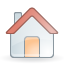 Topic 1 - $500 Question
The number of women in Congress is in decline
Click to see answer
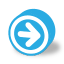 Topic 1 - $500 Answer
False
Click to return to Jeopardy Board
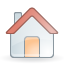 Topic 2 - $100 Question
Incumbency
Click to see answer
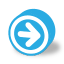 Topic 2 - $100 Answer
Member already serving who is running for re-election
Click to return to Jeopardy Board
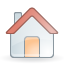 Topic 2 - $200 Question
Safe Districts
Click to see answer
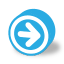 Topic 2 - $200 Answer
Congressional district where re-election rate is 60% or more.
Click to return to Jeopardy Board
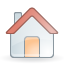 Topic 2 - $300 Question
Marginal district
Click to see answer
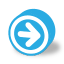 Topic 2 - $300 Answer
District where re-election to Congress is 55% or less.
Click to return to Jeopardy Board
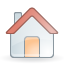 Topic 2 - $400 Question
Republicans and Southern Democrats
Click to see answer
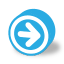 Topic 2 - $400 Answer
Conservative Coalition
Click to return to Jeopardy Board
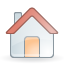 Topic 2 - $500 Question
Re-Election rate to Congress
Click to see answer
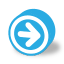 Topic 2 - $500 Answer
90% or slightly higher
Click to return to Jeopardy Board
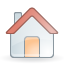 Topic 3 - $100 Question
Franking Privilege
Click to see answer
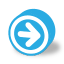 Topic 3 - $100 Answer
Congressman’s free mail to constituents to inform them on issues.
Click to return to Jeopardy Board
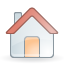 Topic 3 - $200 Question
We_____ Congress but ____ our congressmen(women)
Click to see answer
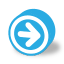 Topic 3 - $200 Answer
Hate, Love
Click to return to Jeopardy Board
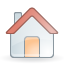 Topic 3 - $300 Question
Article I
Click to see answer
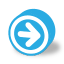 Topic 3 - $300 Answer
Details powers and structure of Legislative Branch (Congress)
Click to return to Jeopardy Board
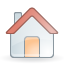 Topic 3 - $400 Question
Article I Sec 8.
Click to see answer
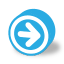 Topic 3 - $400 Answer
Power to lay and collect taxes , borrow money, declare war, etc among its many powers.
Click to return to Jeopardy Board
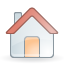 Topic 3 - $500 Question
RULE 22
Click to see answer
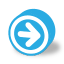 Topic 3 - $500 Answer
Rules by Senate governing the filibuster.
Click to return to Jeopardy Board
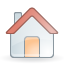 Topic 4 - $100 Question
Before the 17th Amendment, Senate members were selected this way______
Click to see answer
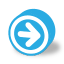 Topic 4 - $100 Answer
By State Legislatures
Click to return to Jeopardy Board
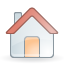 Topic 4 - $200 Question
State Legislature can have term limits for congress

True or False?
Click to see answer
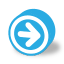 Topic 4 - $200 Answer
True
Click to return to Jeopardy Board
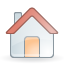 Topic 4 - $300 Question
Most members of Congress are middle-aged, white and lawyers
True or False?
Click to see answer
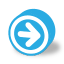 Topic 4 - $300 Answer
True
Click to return to Jeopardy Board
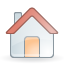 Topic 4 - $400 Question
Voting by legislators to please their fellow colleagues__________
Click to see answer
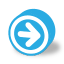 Topic 4 - $400 Answer
Organizational
Click to return to Jeopardy Board
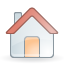 Topic 4 - $500 Question
Type of committee where differences are worked about between House and Senate versions of a bill and has power to report out to the floor.
Click to see answer
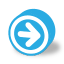 Topic 4 - $500 Answer
Conference committee
Click to return to Jeopardy Board
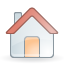 Topic 5 - $100 Question
Congressional Budget Office
Click to see answer
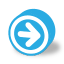 Topic 5 - $100 Answer
Staff agency that reports on the effects a spending or tax bill will have on the economy.
Click to return to Jeopardy Board
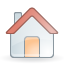 Topic 5 - $200 Question
Discharge Petition
Click to see answer
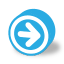 Topic 5 - $200 Answer
Gets a bill out of committee and on the floor for debate in the House only.
Click to return to Jeopardy Board
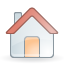 Topic 5 - $300 Question
Women in Congress are decreasing in numbers.
Click to see answer
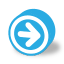 Topic 5 - $300 Answer
False
Click to return to Jeopardy Board
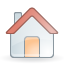 Topic 5 - $400 Question
True/False
There are 435 members in the House.
Click to see answer
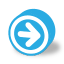 Topic 5 - $400 Answer
True
Click to return to Jeopardy Board
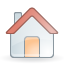 Topic 5 - $500 Question
Speaker of the House
Click to see answer
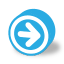 Topic 5 - $500 Answer
Most powerful position in congress, sets rules and schedules debate and bills.
Click to return to Jeopardy Board
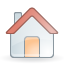 FINAL
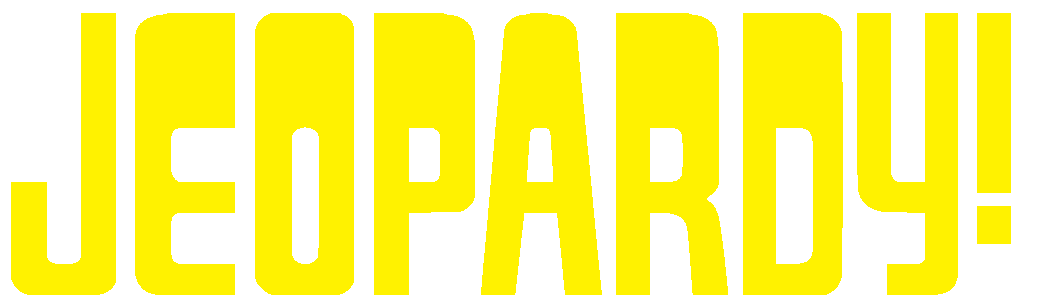 Senate
Click to see question
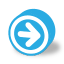 Final Jeopardy Question
The majority leader of the Senate has the most power in the Senate to schedule bills and start debate
True or False?
Click to see answer
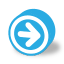 Final Jeopardy Answer
True! Has more power the President of the Senate (Vice President Pence)  and the President Pro Tempore (Orrin Hatch)
Click to return to Jeopardy Board
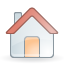